Roteiro
Contexto
Problema
Cenário Atual
MMORPG
Arcadea
Cenário Futuro
Fundamentação
Stakeholders e público-alvo
Desafio
Gerência e Tecnologias
Criação de Produtos de Software
Criação de Conteúdo
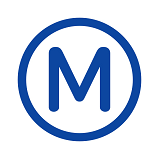 Metro Paris Subway Iphone Application
Design de Interface
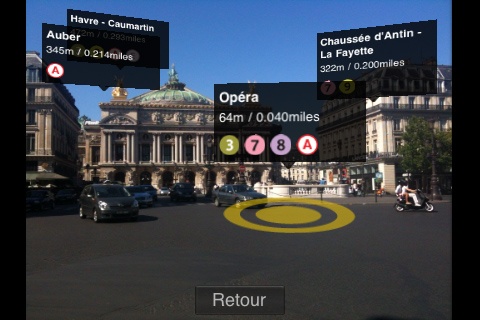 Testes de Usabilidade
Design do Produto
Ciclo de vida de software
Implantação e Monitoramento
Design do Negócio
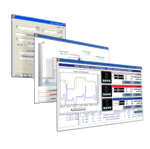 Arte
Música
Design
Usabilidade
...
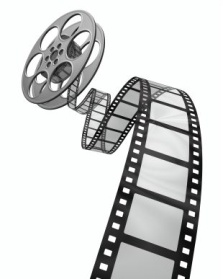 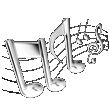 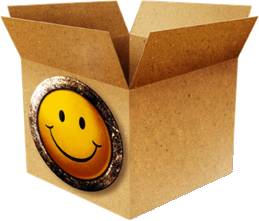 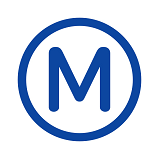 Metro Paris Subway Iphone Application
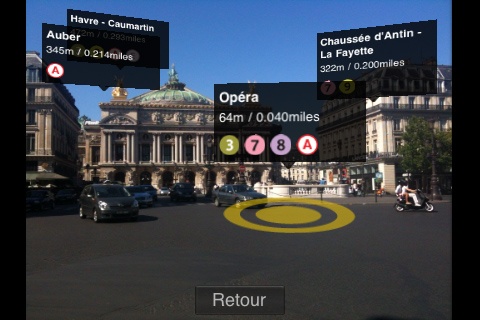 Multidisciplinaridade
Qual a importância disso hoje?
4 bilhões
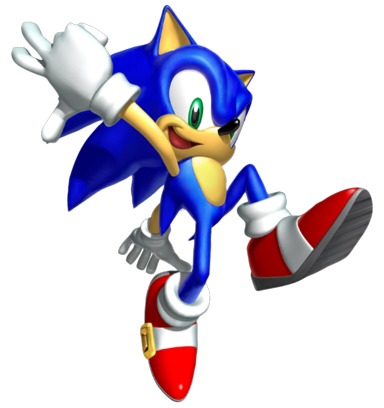 Lucro com publicidade na web 2.0

Fonte: eMarketer
11,7 bilhões
10 bilhões
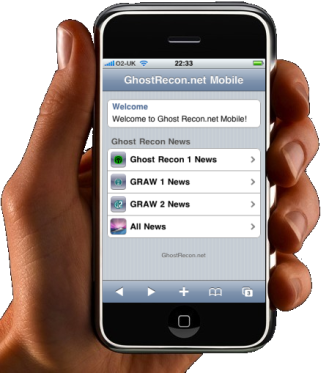 Faturamento do mercado americano de jogos, em 2008
Fonte: The NPD Group
Faturamento do mercado de aplicativos para mobile, em 2010
Fonte: Juniper Research
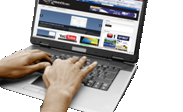 Como se desenvolve um projeto Multi-disciplinar?
Dividir o projeto em módulos e terceirizá-los.





Formar uma equipe multidisciplinar
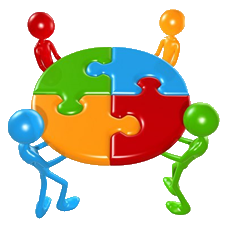 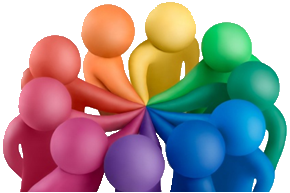 Formação
Queria fazer um jogo...
Só sei desenhar
Só sei programar
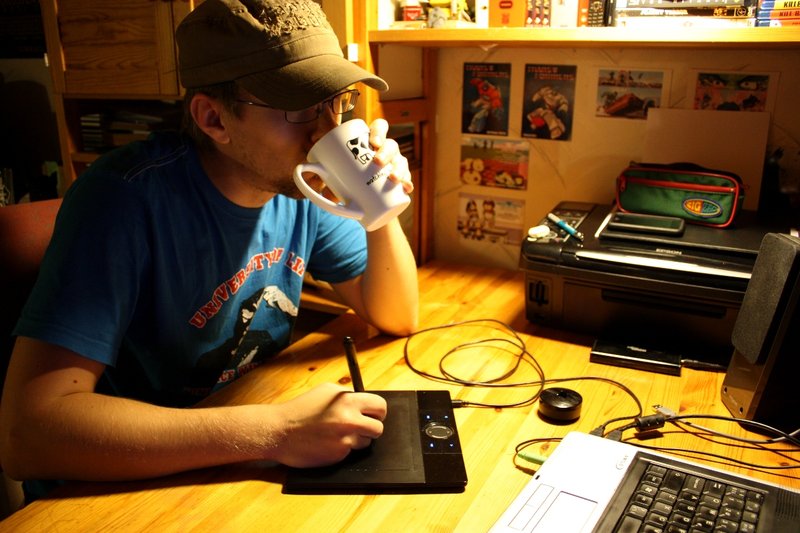 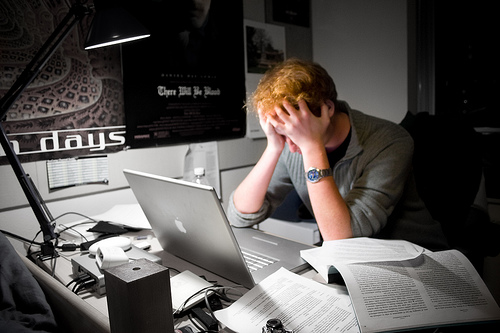 Comunicação
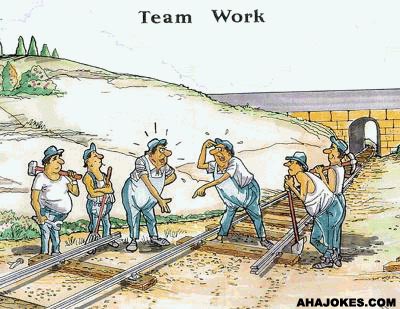 Problema: Comunicação
Desmotivação
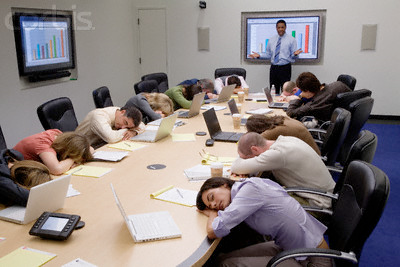 Cenário Atual
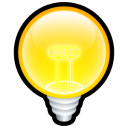 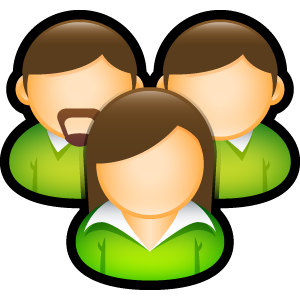 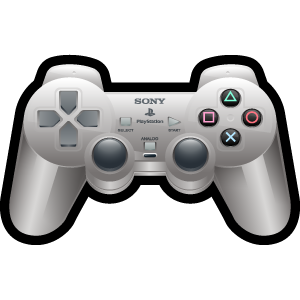 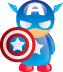 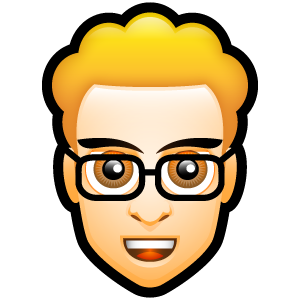 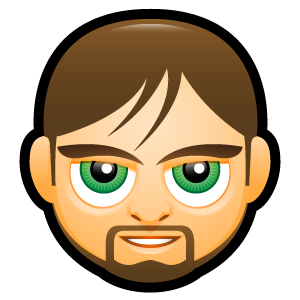 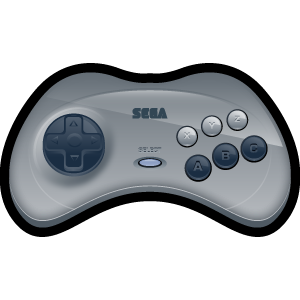 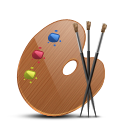 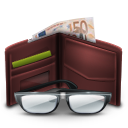 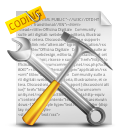 Alcance
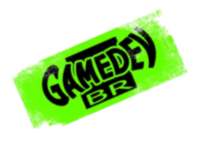 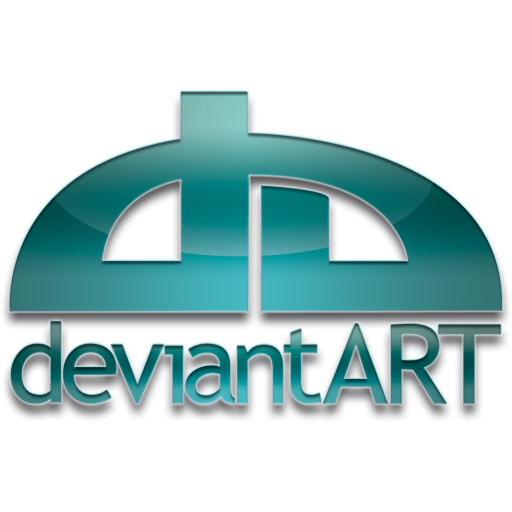 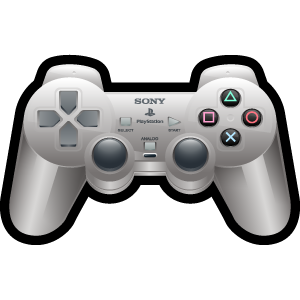 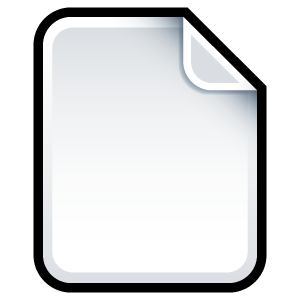 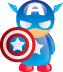 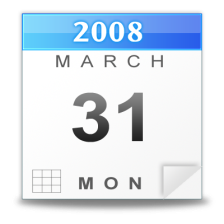 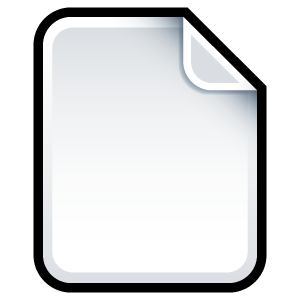 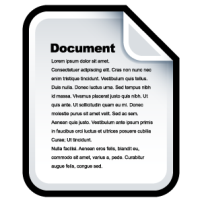 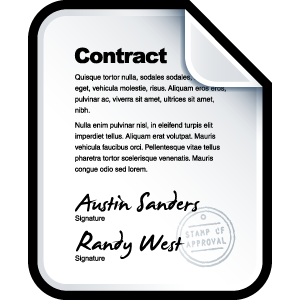 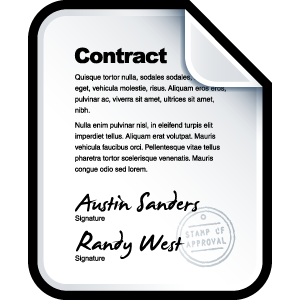 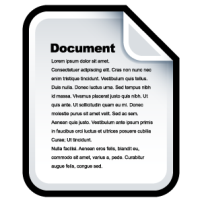 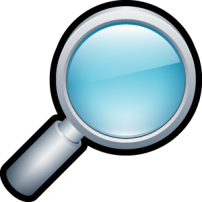 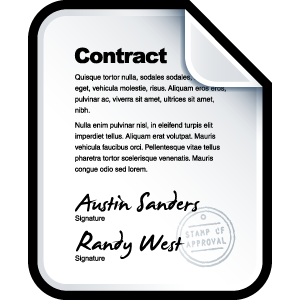 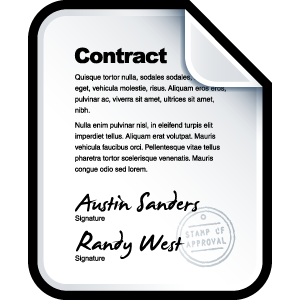 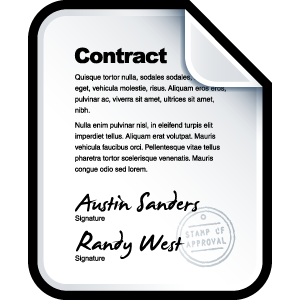 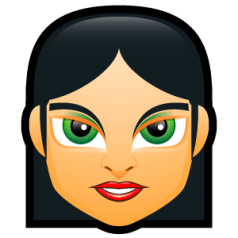 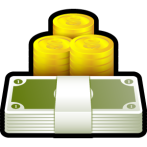 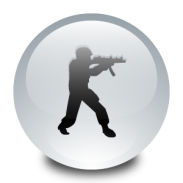 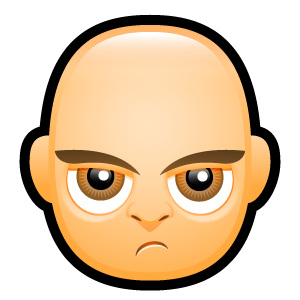 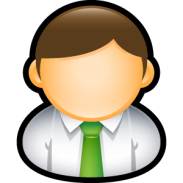 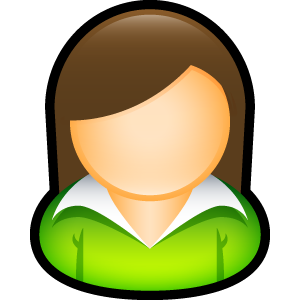 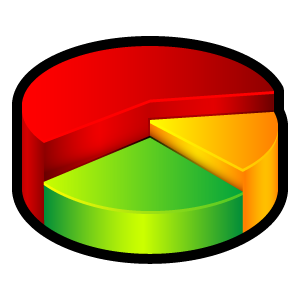 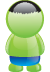 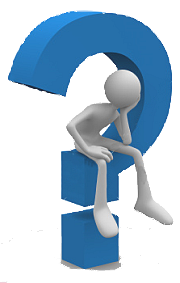 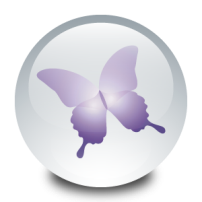 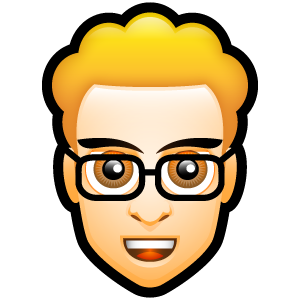 Confiabilidade
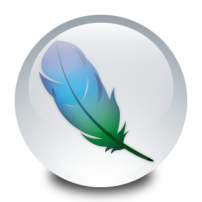 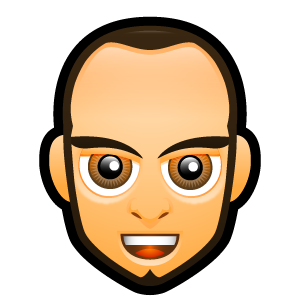 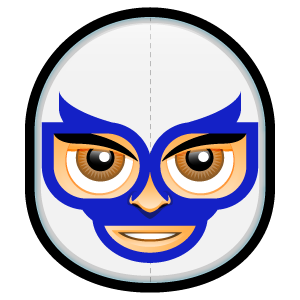 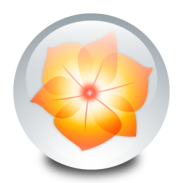 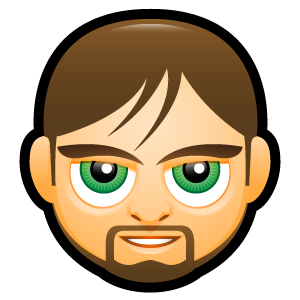 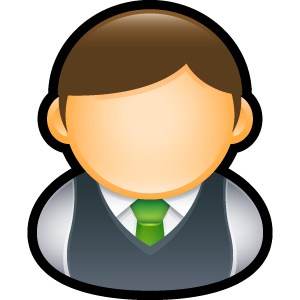 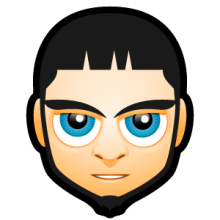 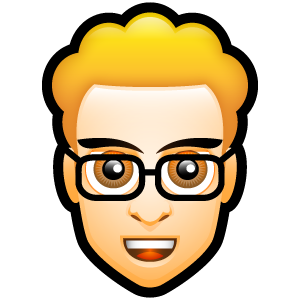 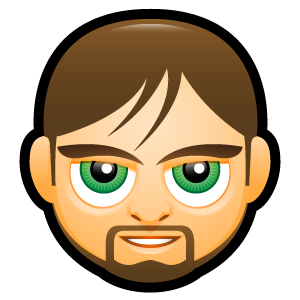 Organização
Comunicação
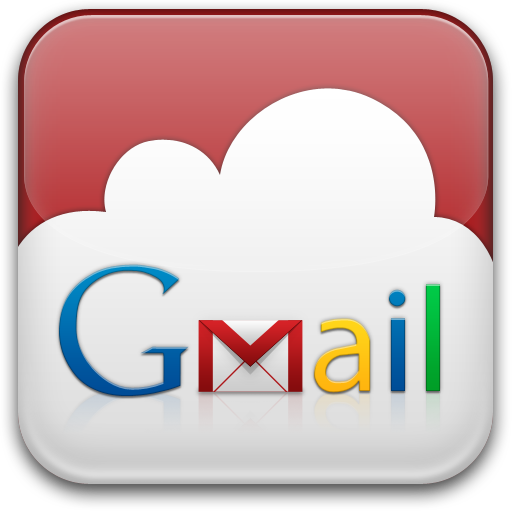 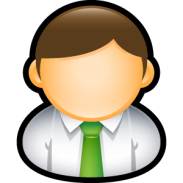 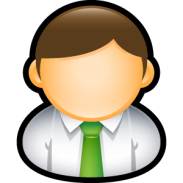 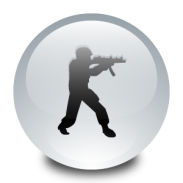 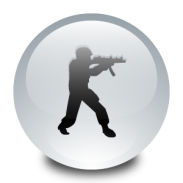 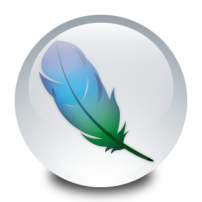 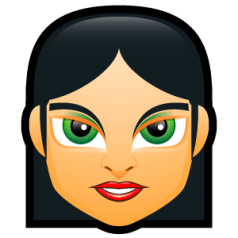 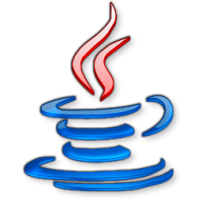 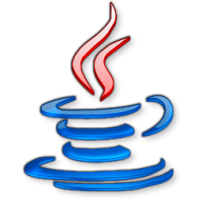 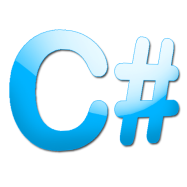 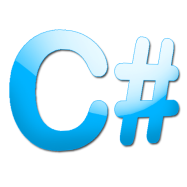 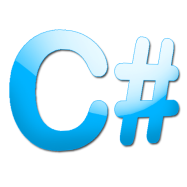 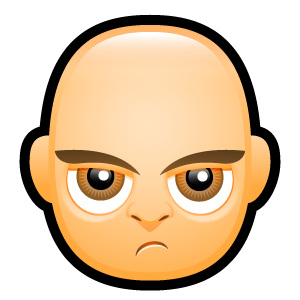 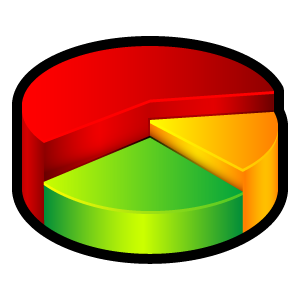 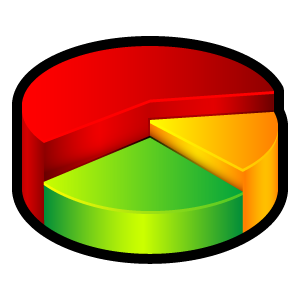 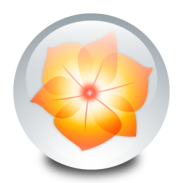 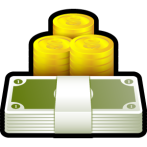 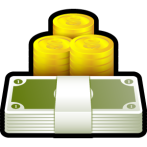 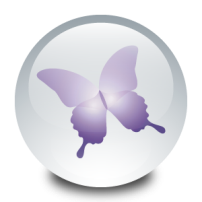 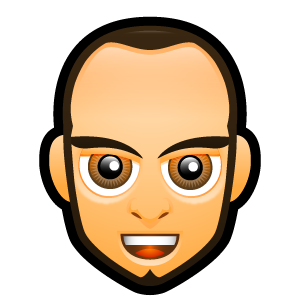 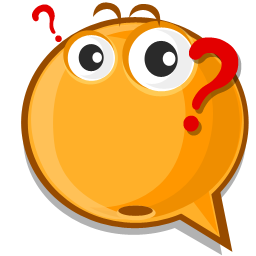 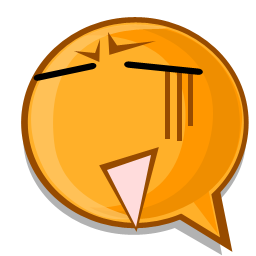 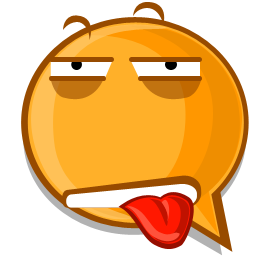 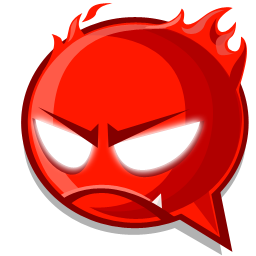 Ferramentas de Gerenciamento
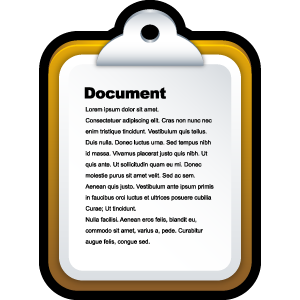 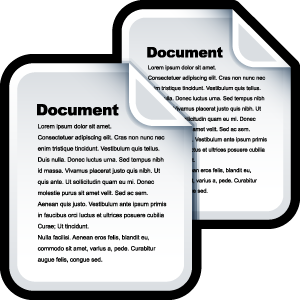 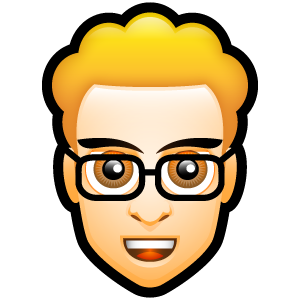 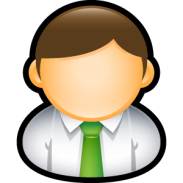 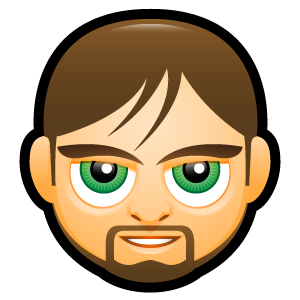 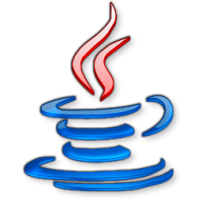 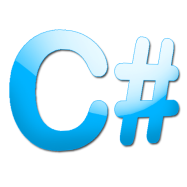 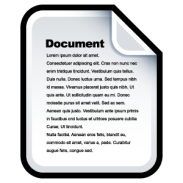 Acompanhamento
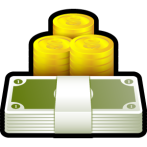 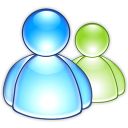 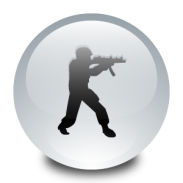 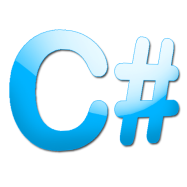 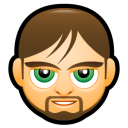 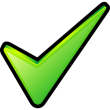 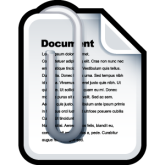 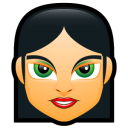 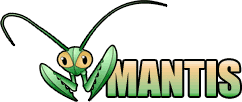 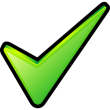 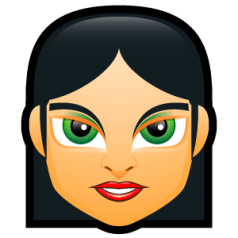 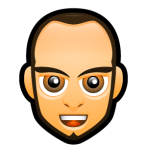 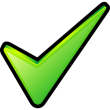 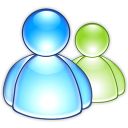 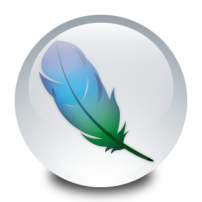 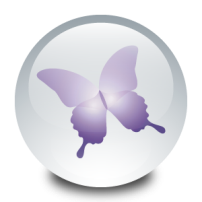 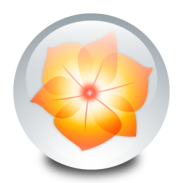 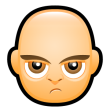 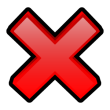 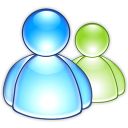 Comunicação
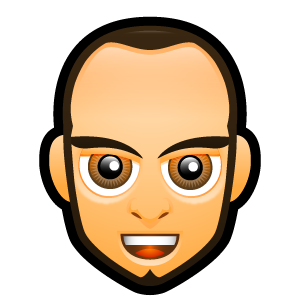 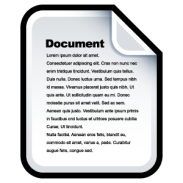 Repositório Online
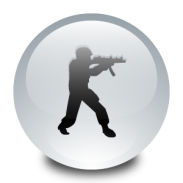 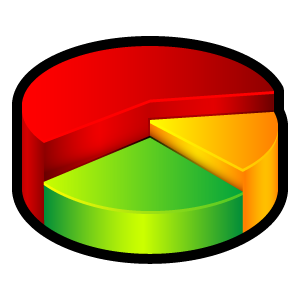 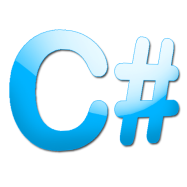 Será que existe um ambiente onde as equipes são:
Multidisciplinares
Bem-gerenciadas
Hierarquizadas
Comunicativas
Com divisão complexa de tarefas

Motivadas
?
?
?
?
?
?
?
?
?
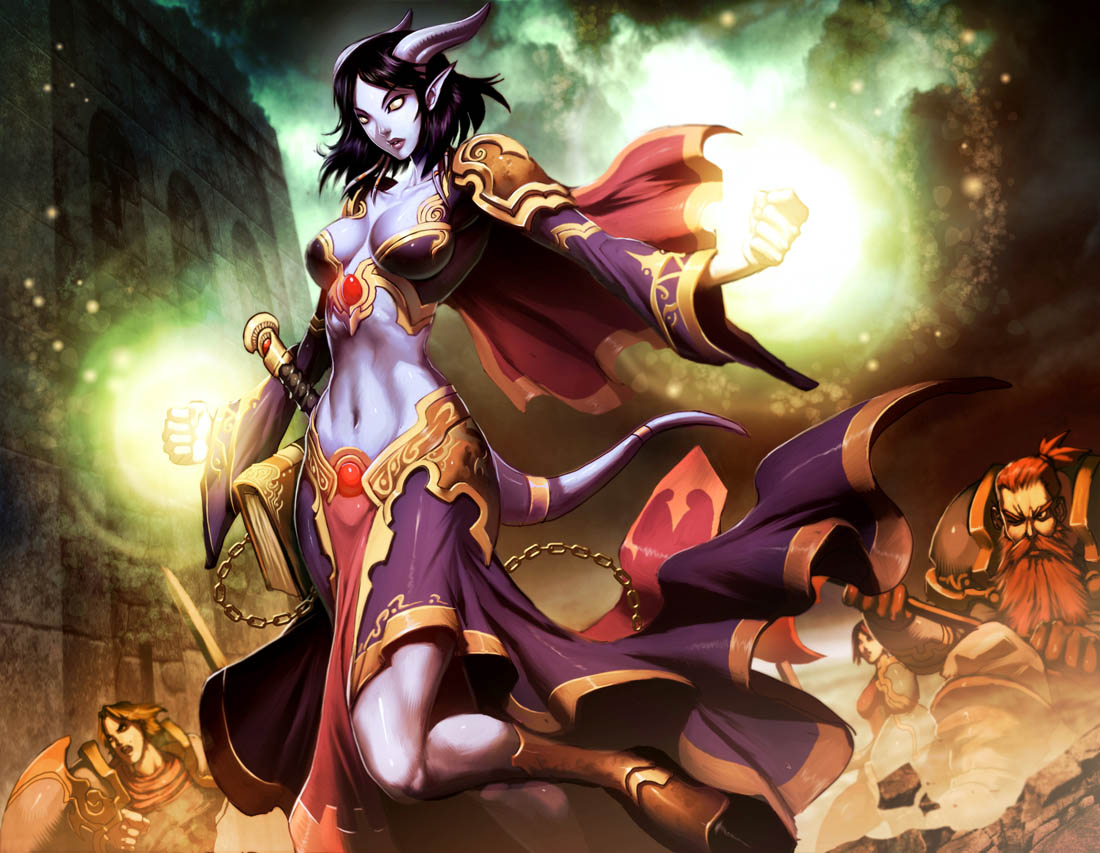 MMORPG
Critical!
9999
MMORPG
↑ Level Up
+500XP
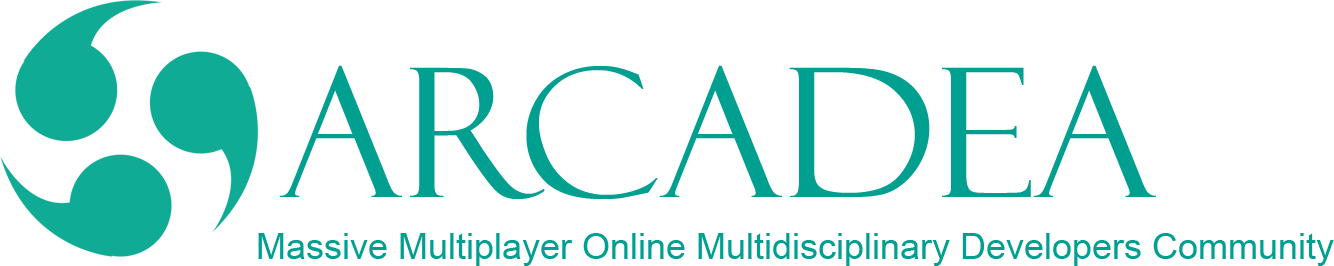 Classes
Hierarquia
Divisão de Tarefas
Recompensa
Evolução
Reconhecimento
Diversão
[Speaker Notes: O mmorpg por arcadea.]
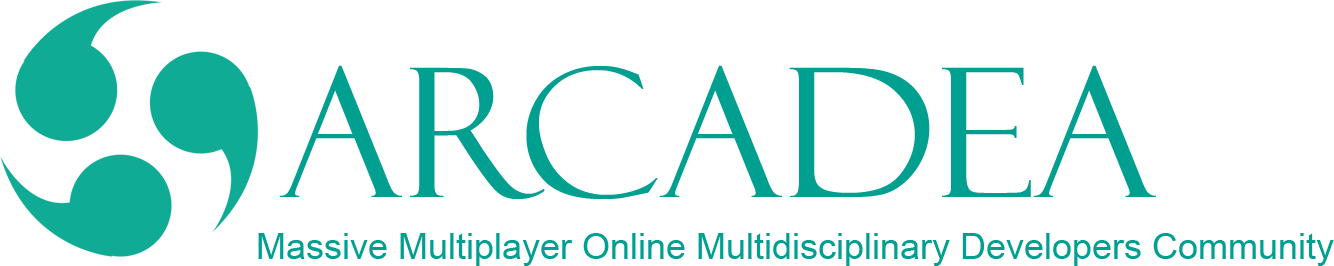 É uma plataforma para formação, organização e socialização de equipes remotas multidisciplinares, com ferramentas e elementos que remetem a um MMORPG.
E isso tem algum fundamento?
"People will pay for the privilege of working harden than they work when they are paid."  
Chuck Coonradt, founder of The Game of Work.


“As the gamer generation moves into the mainstream workforce, they are willing and eager to apply the culture and learning techniques they bring with them from games."  
Lee Sheldon, a gamer, game designer and assistant professor
at the Indiana University's department of telecommunications.
[Speaker Notes: Citações]
E isso funciona?
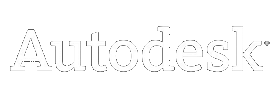 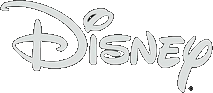 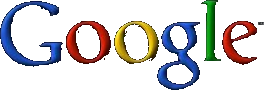 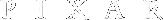 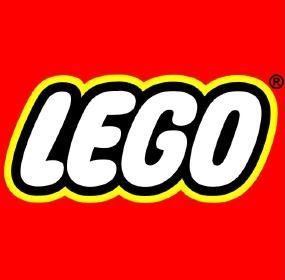 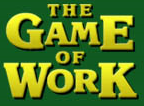 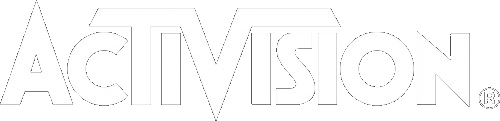 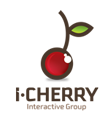 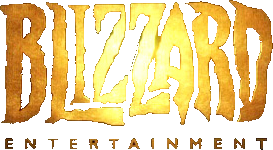 [Speaker Notes: Logos de aplicativos q funcionam: Topcoder, Jynx, Disney …]
Cenário Futuro
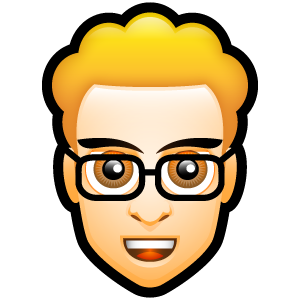 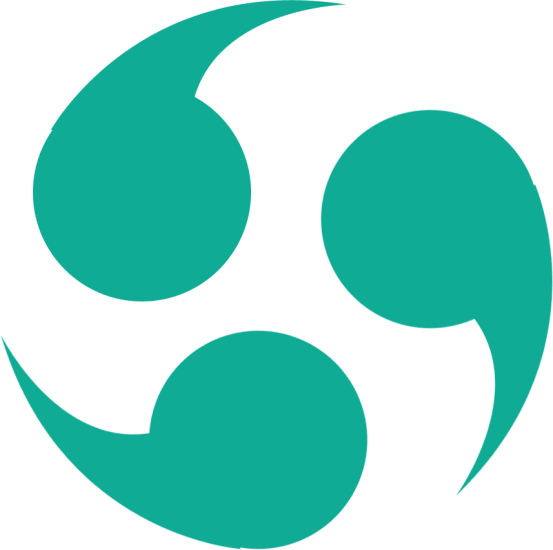 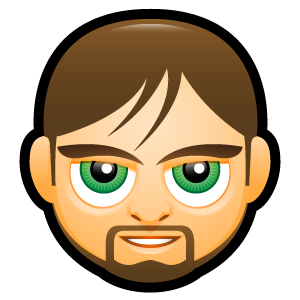 Diversão
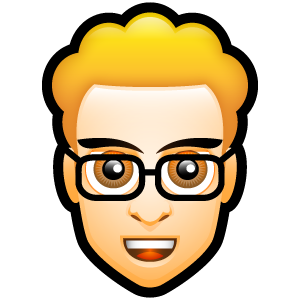 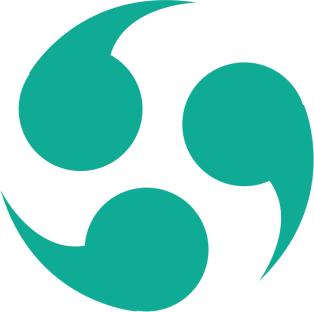 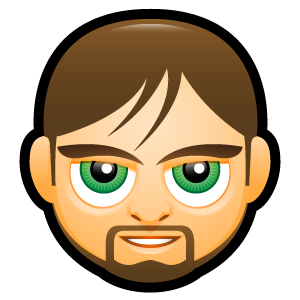 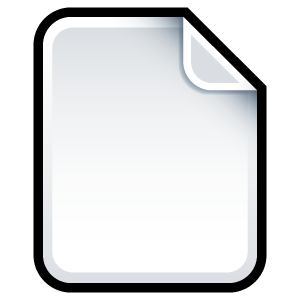 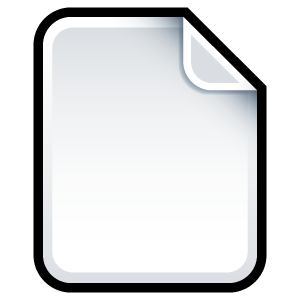 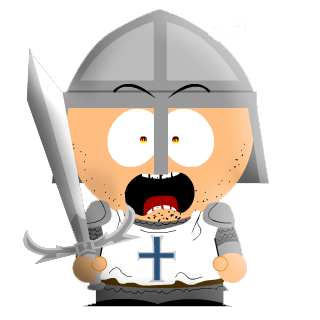 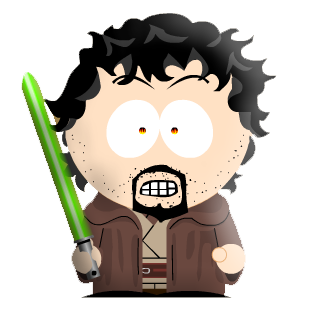 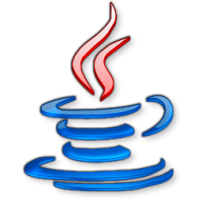 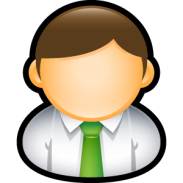 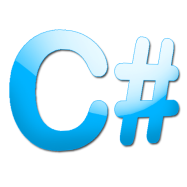 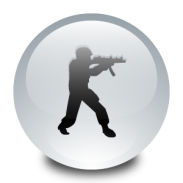 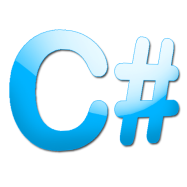 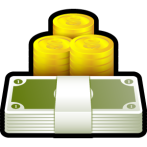 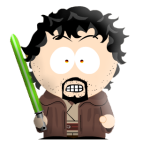 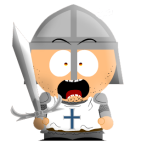 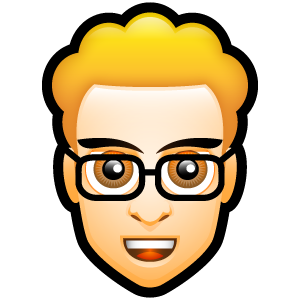 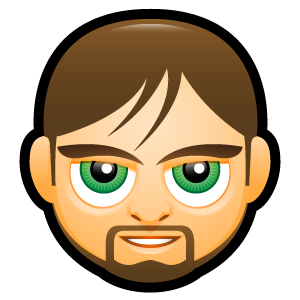 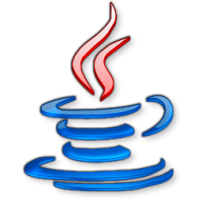 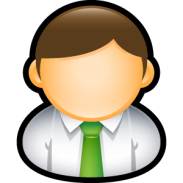 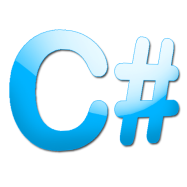 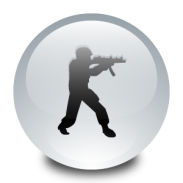 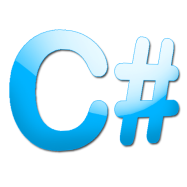 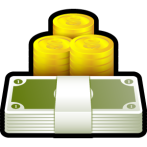 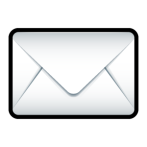 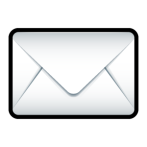 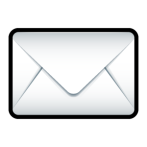 Alcance
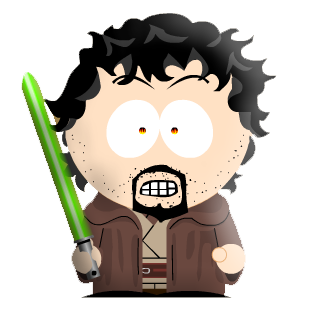 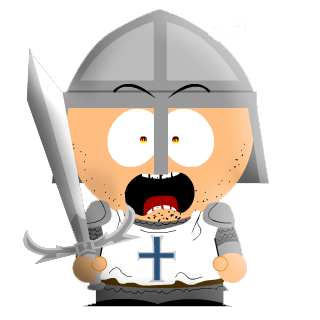 Comodidade
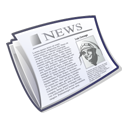 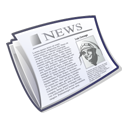 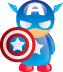 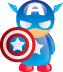 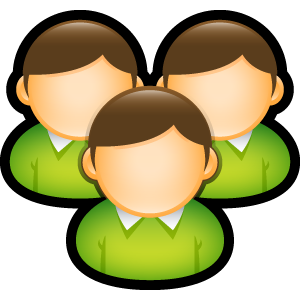 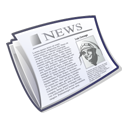 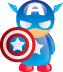 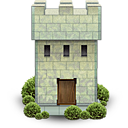 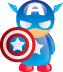 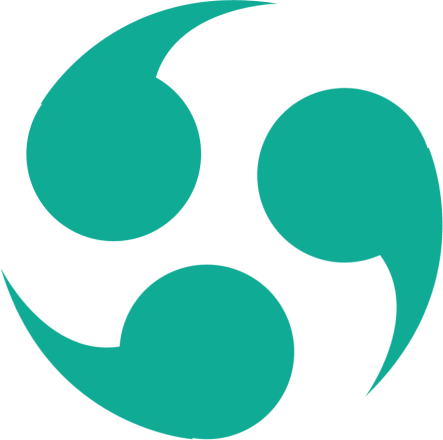 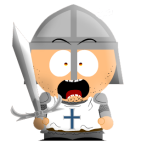 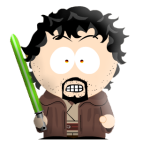 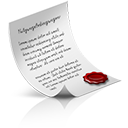 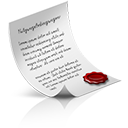 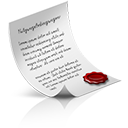 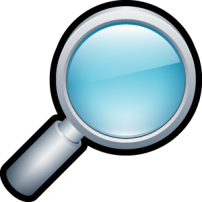 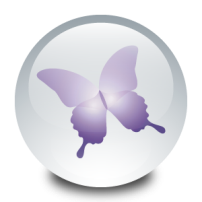 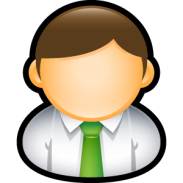 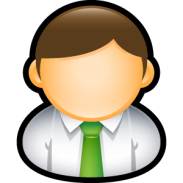 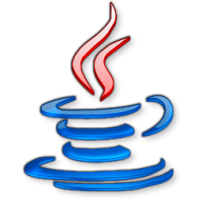 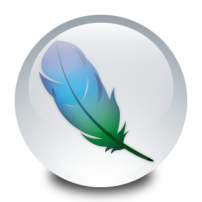 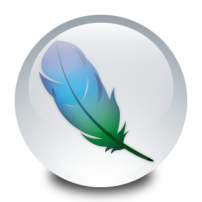 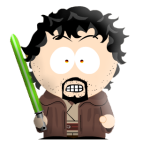 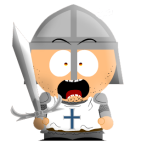 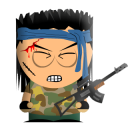 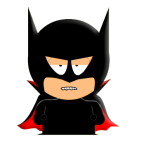 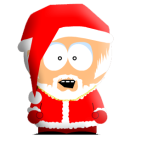 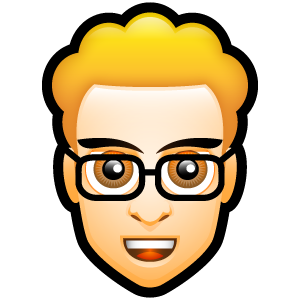 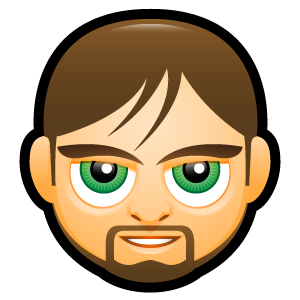 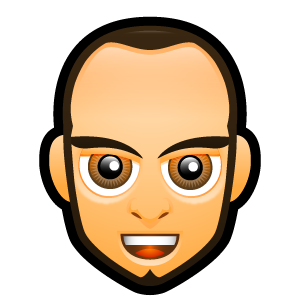 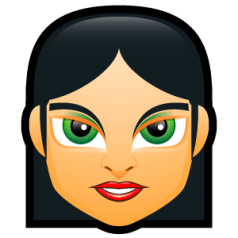 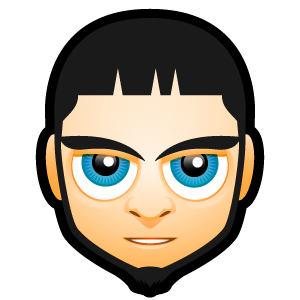 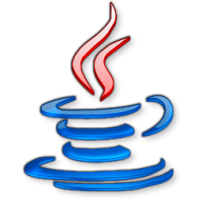 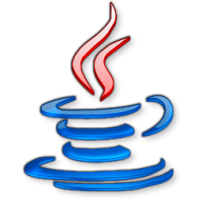 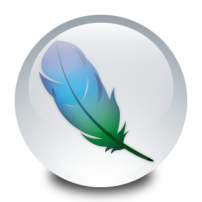 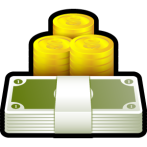 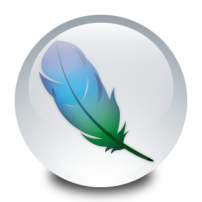 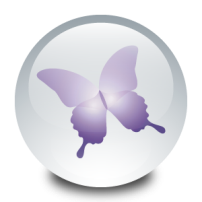 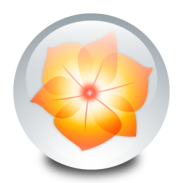 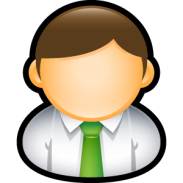 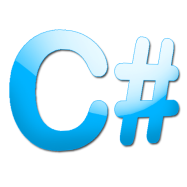 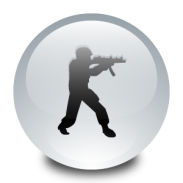 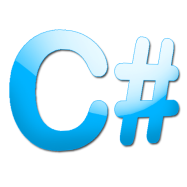 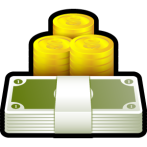 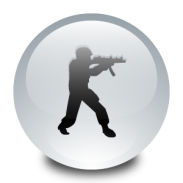 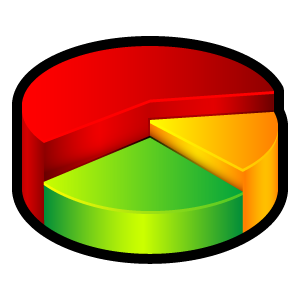 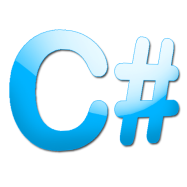 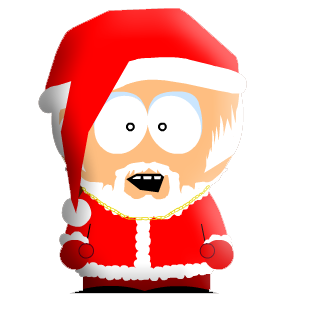 Confiabilidade
Reconhecimento
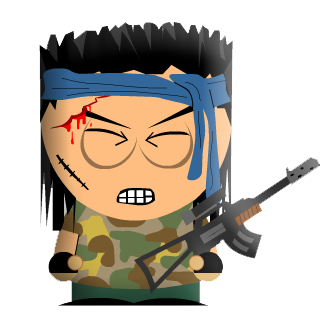 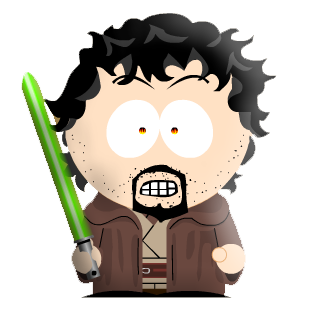 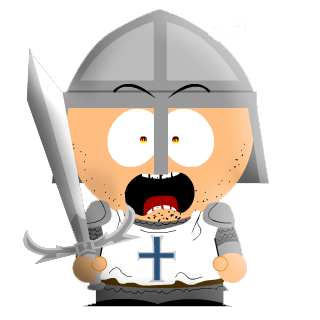 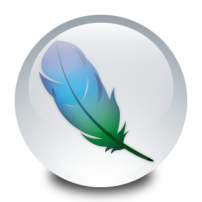 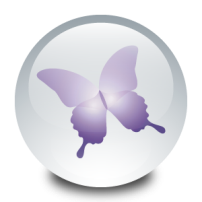 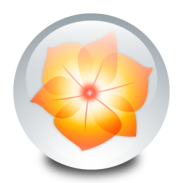 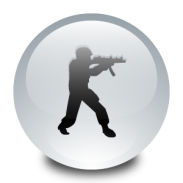 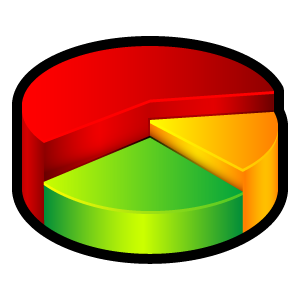 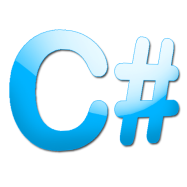 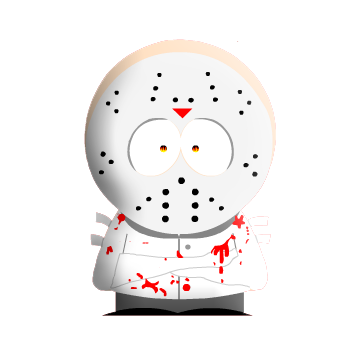 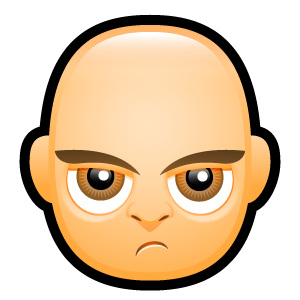 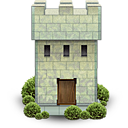 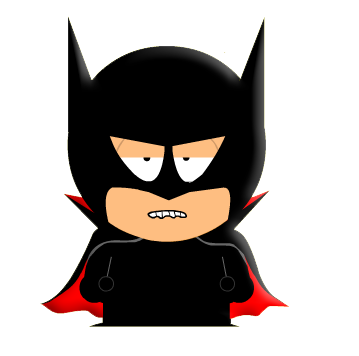 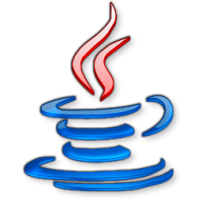 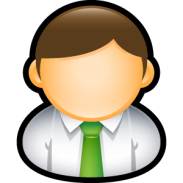 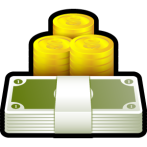 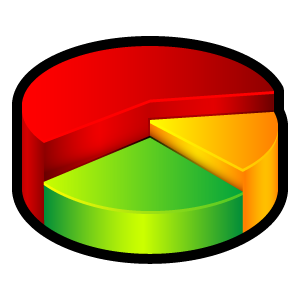 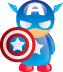 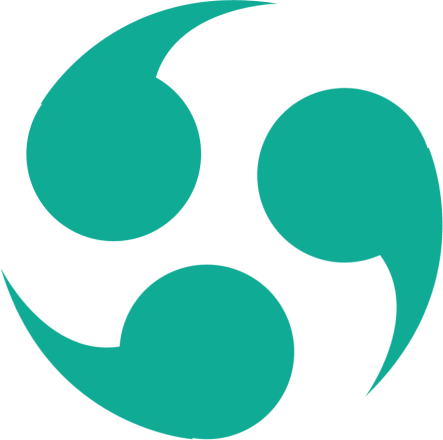 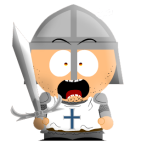 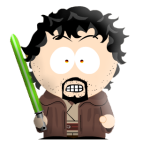 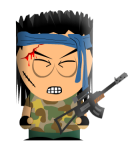 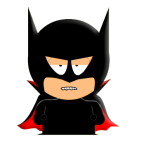 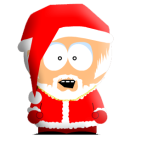 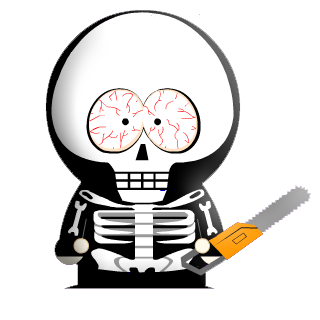 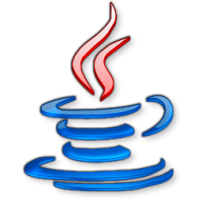 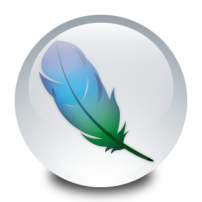 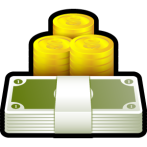 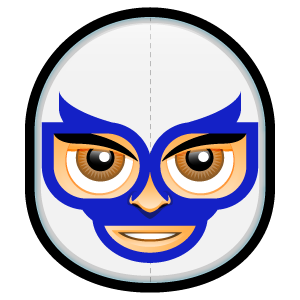 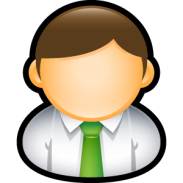 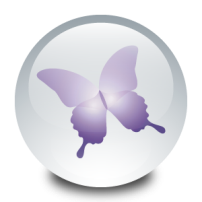 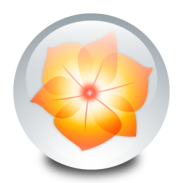 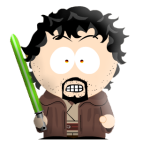 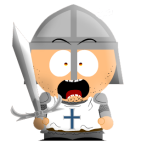 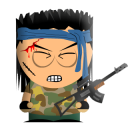 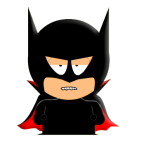 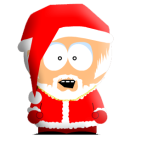 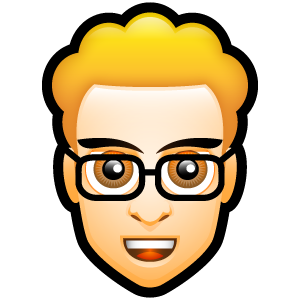 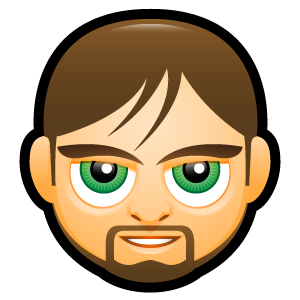 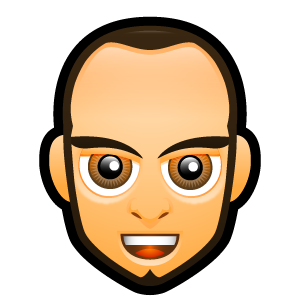 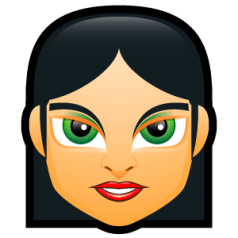 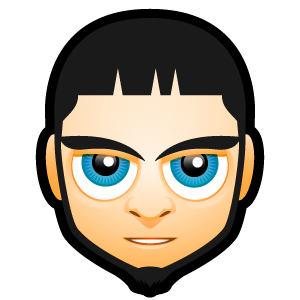 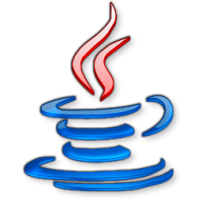 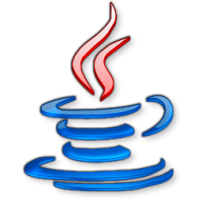 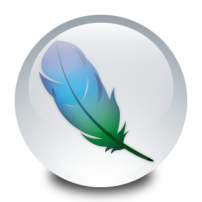 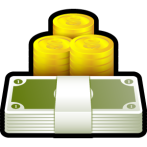 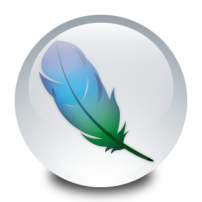 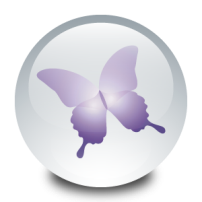 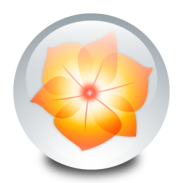 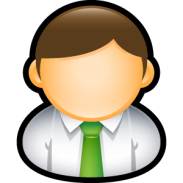 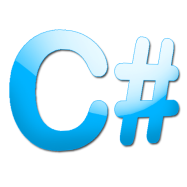 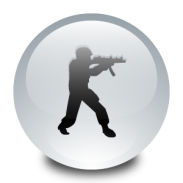 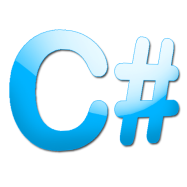 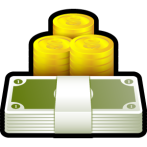 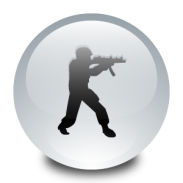 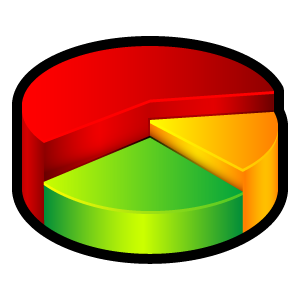 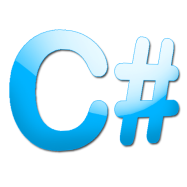 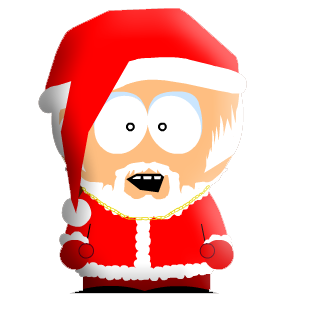 Acompanhamento
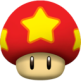 Organização
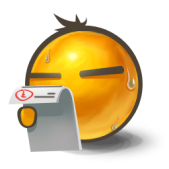 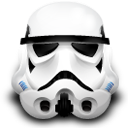 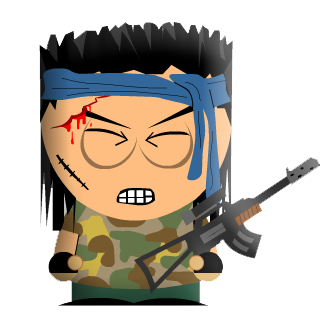 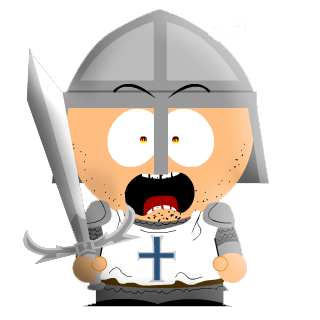 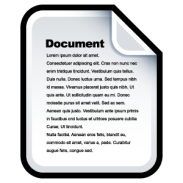 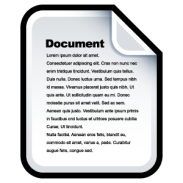 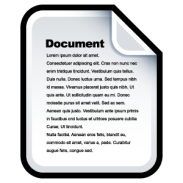 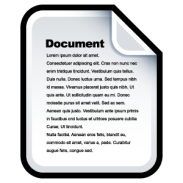 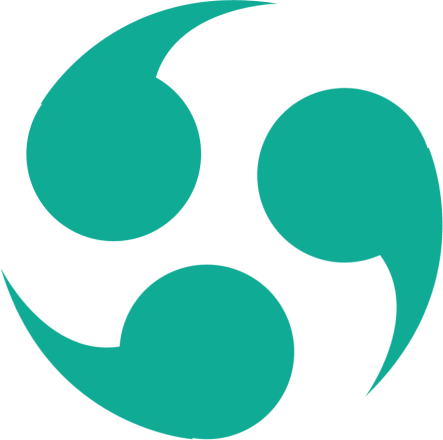 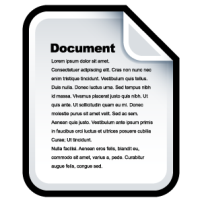 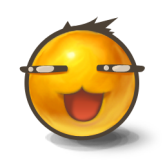 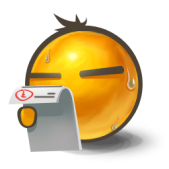 Recompensa
Diversão
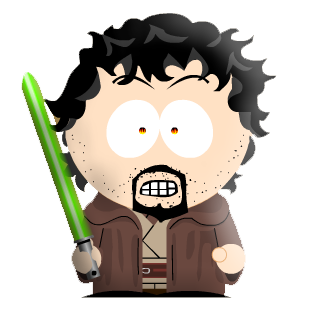 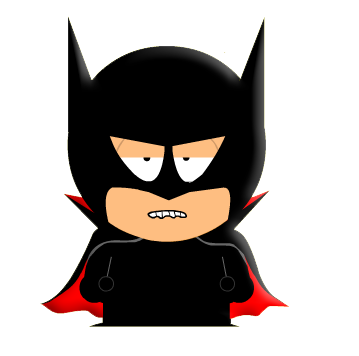 Ferramenta de
gerenciamento
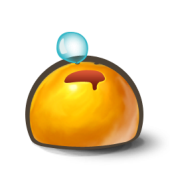 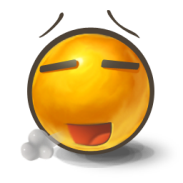 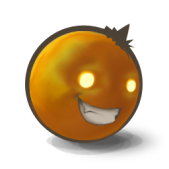 Matriz de  Valores
Stakeholders
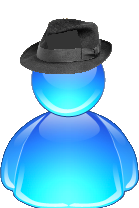 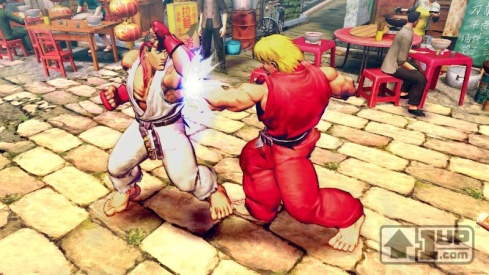 Comunicação e 
Organização
Publicadores
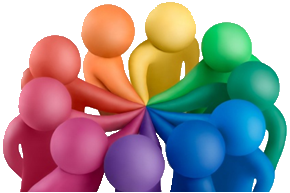 Anúncios
Terceirização de Projetos
Contato e
Confiabilidade
Equipes Multidisciplinares
Descobrimento
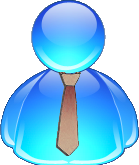 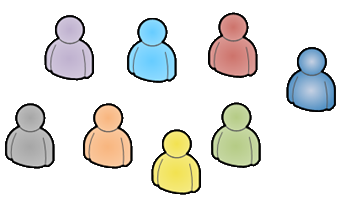 Formação
Programador
Produtor
Líder 
de Arte
Empresários
Líder
Técnico
Eng. de
Testes
Game
Designer
Artista
Gráfico
Músico
Desafio
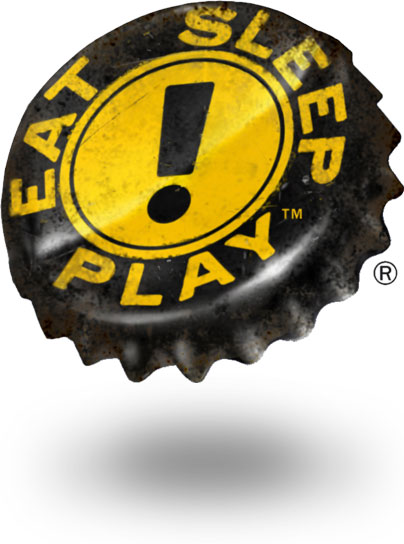 Usabilidade
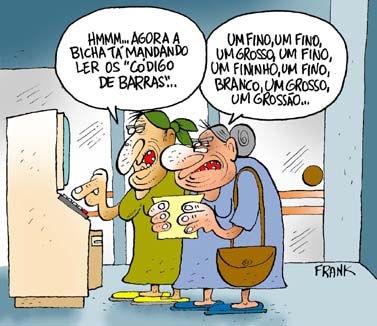 [Speaker Notes: O que é usabilidade?

“filosofia de design”
Um atributo da qualidade
A facilidade de utilização de um produto para conseguir atingir um determinado objectivo.
Conjunto de metodologias e técnicas]
Usabilidade
Facilidade de aprendizagem
Eficiência
Memorização
Erros
Satisfação
[Speaker Notes: segundo Jakob Nielsen tem 5 componentes.. (Isso vai ser bem rápido... Só comenta de leve quem é ele... E vai pros pontos)

(quem é ele?? ->> Jakob Nielsen holds a Ph.D. in human-computer interaction from the Technical University of Denmark in Copenhagen.) (Jakob Nielsen, Ph.D., is a User Advocate and principal of the Nielsen Norman Group which he co-founded with Dr. Donald A. Norman (former VP of research at Apple Computer). Before starting NNG in 1998 he was a Sun Microsystems Distinguished Engineer.)

-Facilidade de aprendizagem. Quão fácil é para os utilizadores conseguir realizar as tarefas básicas no seu primeiro contacto com um produto?
-Eficiência. Após os utilizadores aprenderem a utilizar o produto, com que rapidez conseguem realizar as tarefas?
-Memorização. Quando os utilizadores retornam ao produto após um período de não utilização, com que facilidade conseguem restabelecer a sua proficiência?
-Erros. Quantos erros os utilizadores fazem, qual a gravidade desses erros e com que facilidade conseguem recuperar dos erros?
-Satisfação. Quão agradável é utilizar o produto?]
Público para a Validação
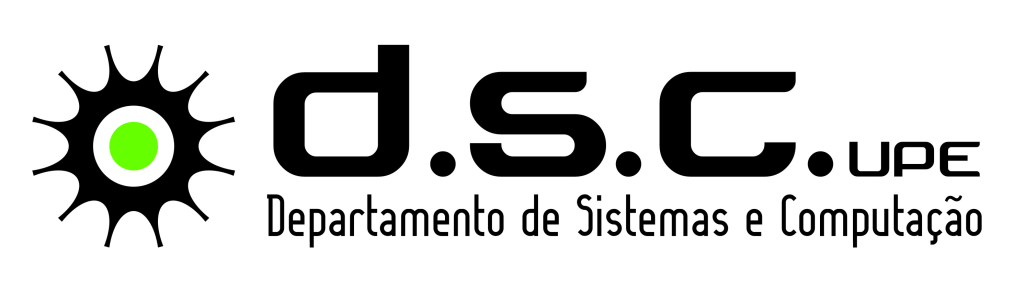 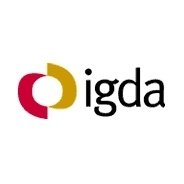 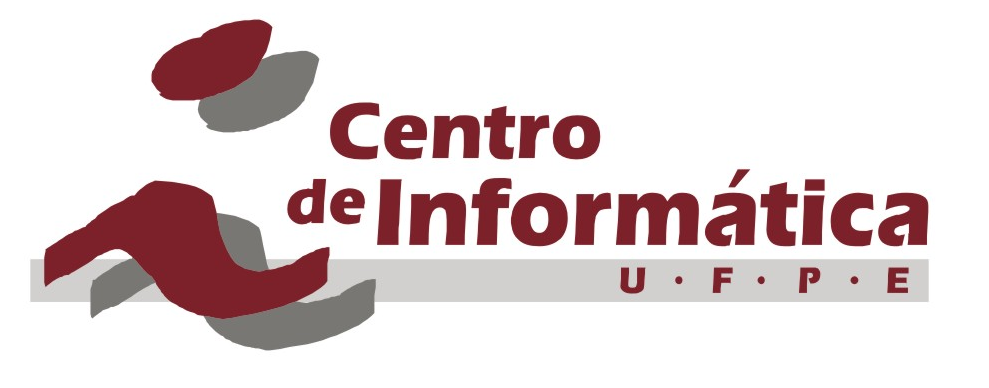 [Speaker Notes: Definição do público alvo.

Explicar como estamos definindo esse público com questionários para instituições]
Validação
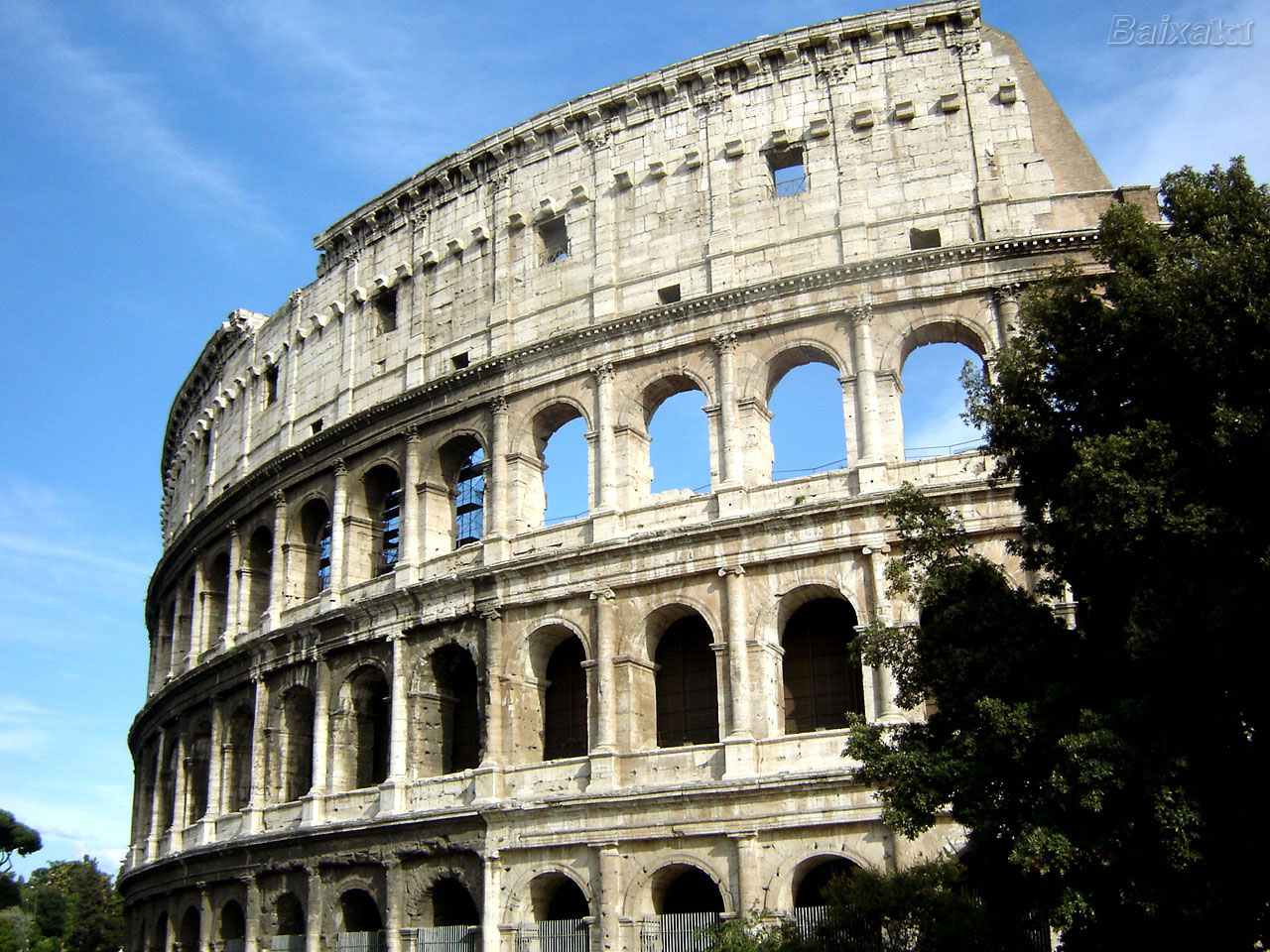 [Speaker Notes: Validações.

Os msm dos questionários serão convocados para o torneio.]
Funcionalidades
Processo
Características do Processo
Iterativo e incremental;
Iterações curtas;
Fechamento de builds semanais na fase de construção;
Reuniões gerais para planejamento da próxima iteração;
Integração contínua;
Padronização de codificação;
Sistema de revisão de código;
Documentos
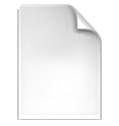 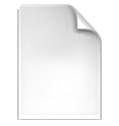 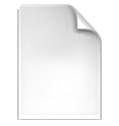 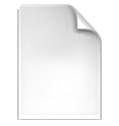 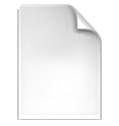 Análise
Plano de Testes
Requisitos
Plano de Projeto
Game Design
Cronograma
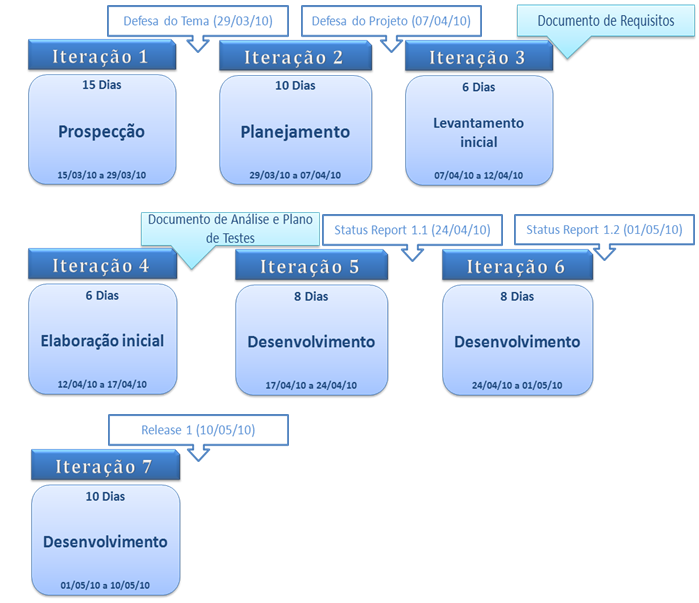 Cronograma
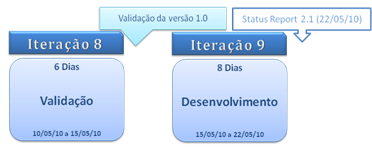 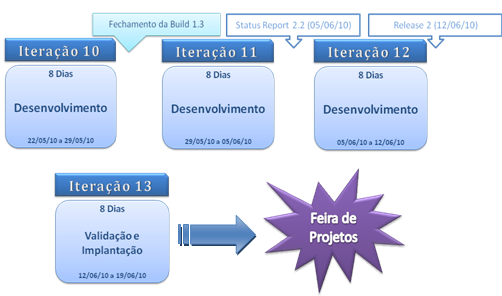 Papéis
Gerente de Projeto 
Ícaro Valgueiro
Gerente de Tecnologia 
Caio César
Gerente de Banco de dados
Laís Andrade
Gerente de Testes 
Anália Lima



















Gerente de Usabilidade 
Denise Tenório
Game Designer 
Matheus Luck
Gerente de Arte
Alice Araújo
Arquitetura
Lado Cliente
Navegador  Web
CSS
Adobe Flex
BlazeDS
Lado Servidor
Spring Security
Spring MVC
Spring Web Service
Spring Core
Fachada
Spring DI
Regras de negócio
DAO
Hibernate transactions
Hibernate core
Classes de dados
Banco de dados MySQL
Treinamento da equipe
2 semanas de aprendizagem

Capacitação a todos os membros
Como utilizar ferramentas gerais
Padronização na codificação
Uma visão mais superficial de tudo que será utilizado

Capacitação em subgrupos
Técnicas mais aprofundadas e específicas
Acompanhamento
Exemplos mais práticos
Ensino mais detalhado de ferramentas

Capacitação realizada por membros do grupo
Dúvidas
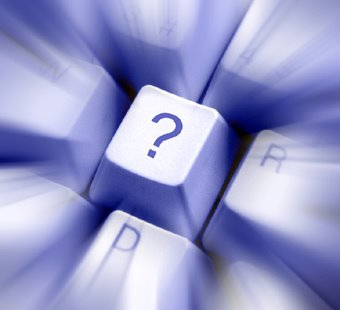